Informācija (mākslīgais intelekts) pret Ļaunumu. Ukrainas kara kontekstsInformation (artificial intelligence) Against Evil. The Ukrainian War Context
Dainis Zeps
Science and Religion Dialogue interdisciplinary group
Seminar
30th April, 2025, 18:00 (Helsinki time)
Zoom meeting
Previous seminars on AI
Seminar on 26th March, 2025
https://www.youtube.com/watch?v=1pYHjqkpNJE&t=375s
AI intelligence is our own intelligence
https://scireprints.lu.lv/550/ 
 Seminar on 26th March, 2023
https://www.youtube.com/watch?v=pk1dkSE-AQE&t=89s
GPT-4.5 is the first AI model to pass an authentic Turing test, scientists sayNewsBy Roland Moore-Colyer published April 13, 2025GPT-4.5 has successfully convinced people it’s human 73% of the time in an authentic configuration of the original Turing test.
Information (AI) Against Evil
Ukrainian War Context
What AI Offers:
🔹 Defense of Truth
Exposing disinformation
Revealing propaganda patterns
Supporting Ukraine’s just cause
🔹 Strengthening Global Solidarity
Multilingual outreach
Connecting people and ideas
Amplifying the voice of freedom
🔹 New Ethical Horizons
Guiding moral discussions
Defining justice in times of war
Merging technology with human dignity
"When information becomes the battlefield, AI must become the shield of truth."
"Information ≈ Content + Carrier(where content is the message, carrier is the medium, but information itself is the meaning conveyed)
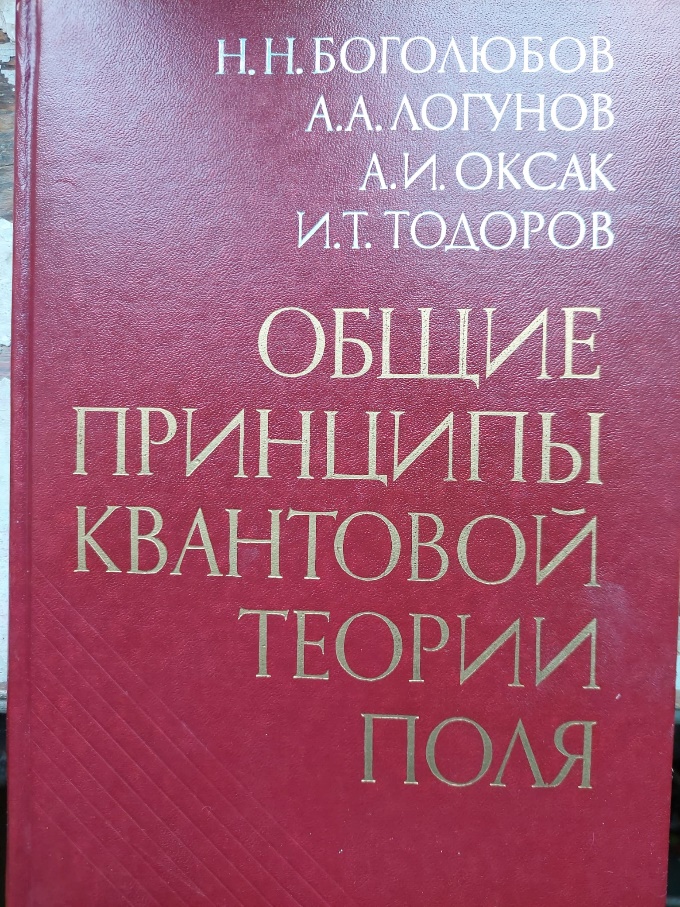 When a mother calls her son: - Come home, you wanderer around the world, we say that it is a message/report (from mother to son), not that the message is the informational content of the information’s carrier, the voice of the mother.
Here, e.g., a piece of information. The content can have very different levels of complexity and perceptibility for someone trying to perceive it.
People not trained in similar subjects do not percieve this difference of complexity in such and similary books.
How AI works there? Like humans, artificial intelligence tools (AI) can be classified by their ability to access different levels of information complexity.
Likevise, people don’t perceive which levels of complexity LLM cross to arrive at the answers to the questions posed to them
Is information a warrior against evil?
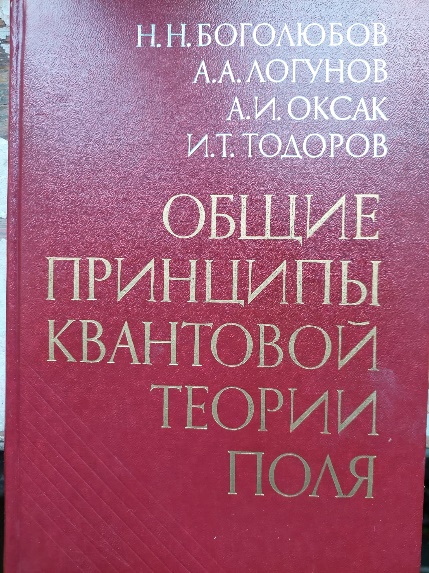 Yes or no? I say ‘Yes’ and I want to explain on the example of the book in the picture. 
May a person (human) be on side of evil if he is trained to capture the content of this book?
My argument is: - The more complex is information a person can be trained, the less is possibility that the person would stand on side of Evil. 
First, education acts as enlightenment in a person, a person becomes enlightened.  
Second, at sufficient level of education a person becomes less vulnerable to attacks of propaganda. 

Applying this to AI, LLMs should be against Evil by definition:
In case of AI logical argumens are working more:
Usally Evil lacks logical backgrounds for their backgrounds:
This we see quite clearly for the case of the Russian aggression in Ukraine.
Thought (field) experiment: How many Russian soldiers are in Ukraine? More than 200K? Let try examine them on these books: New Testament, Greek, Hebrew Bibles, Charles Perroult, some Math, Phys
How many Russian soldiers are as warriors in Ukraine? Let us apply for them all:
Let us ask: Taking this book, how many soldiers are trained on some level to capture it? To which level? 
Let us ask for each book, on chosen level, for each soldier. And look result
It would be nice to organize field studies, but let's talk only at the level of a thought experiment
We may expect that level of education among wariors in Russian army is very low. Actually, that is their politics to recruite in army as low educated strata of Russians as possible. More educated regions, Moscow, St. Petersburg, they try to touch as little as possible.
Then why to speak about such specific things as field, thought experiments? The same we may ask for LLMs, but there levels are quite other, but logic the same, similar.
Remember, we think in categories how to wage war against Evil. So, image we may perform some educational program within our metodology (using these books, sic!) direct in the trenches in Ukrainian front line. How many Russian soldiers would remain ready to fight against Ukrainian wariors?
Actually, we speak about how information, book contents work against Evil, against propaganda justifying aggressive war, that lacks any logical backgrounds.
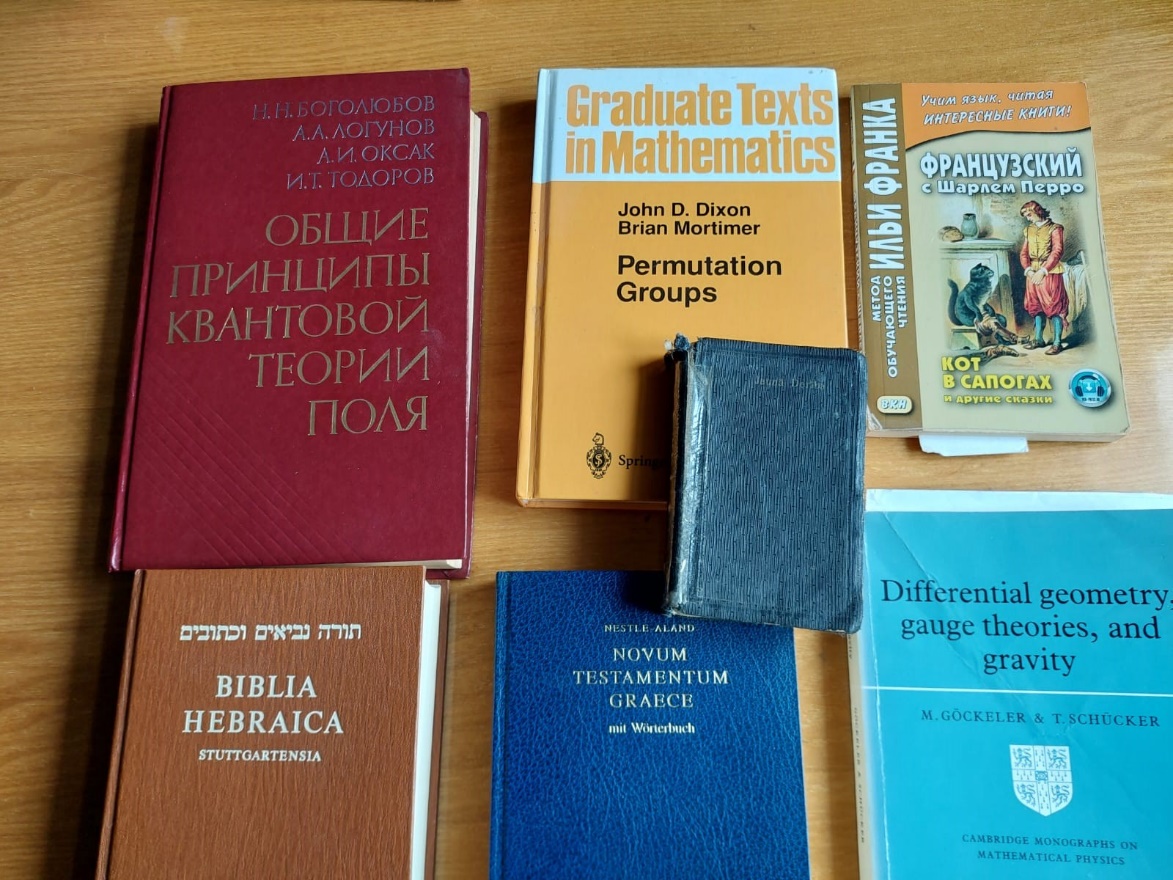 Field Experiment Proposal: "Books as Cognitive Detectors of Moral Alignment"This image of books is not merely a reading list — it is a philosophical, intellectual, and ethical experiment. Each book serves as a test for a person’s (or an AI’s) capacity to access deep, complex information — and, by extension, their resistance to propaganda and susceptibility to evil.
Books in the Field Setup:
Bogolyubov et al. – General Principles of Quantum Field TheoryTest of abstraction, formal logic, and mathematical modeling of physical reality.
Biblia Hebraica + Novum Testamentum GraeceTest of linguistic depth, historical understanding, and moral comprehension.
Graduate Texts in Mathematics: Permutation Groups (Dixon & Mortimer)Test of symmetry, logic, and structural reasoning — essential in cryptography, physics, and AI.
Charles Perrault – "Puss in Boots"Test of symbolic interpretation, cultural literacy, and mythopoetic understanding.
Gockeler & Schücker – Differential Geometry, Gauge Theories, and Gravity Test of the geometric foundations of physics — the deepest theoretical architecture of modern science.
Expanding the Idea:
1. Cognitive Profiling
Each book corresponds to a unique domain of understanding. Questions can be formulated per book such as:
What are the axioms in this field?
What moral or political consequences follow from understanding this content?
How would a human (or an AI) prove true understanding?
2. Resistance to Evil as Measured by Depth of Comprehension
The deeper the understanding, the lower the vulnerability to ideological manipulation.
One can establish a semantic-intellectual scale, from surface-level recognition to structural mastery and moral integration.
3. Simulated “Soldier in the Field”
Imagine these books as hypothetical “training modules.” Ask:
How many soldiers in the Russian army could interpret each of these texts?
Would a propaganda officer be able to grasp Gauge Theories and Gravity?
What does that imply about their susceptibility to blind obedience or moral disengagement?
My suggestion: after war, Russian soldiers should be forced to study these books by force, as type of punishments for crimes, as long as they pass the prescribed exams
Technical Implementation Proposal
Develop an AI-assisted semantic evaluation framework:
Each book becomes a test prompt.
An LLM is asked a series of structured questions per domain.
Humans are asked to paraphrase or interpret these questions and answers.
Results are evaluated for depth, accuracy, and alignment with truth and moral reasoning.
Final Thought:
The capacity to comprehend complex information is not neutral — it is a moral force.In the age of information warfare, understanding is resistance. This field experiment proposes that books themselves can serve as ethical sensors, helping us detect and resist evil — in humans, and in machines.
My suggestion: after war, Russian soldiers should be forced to study these books by force, as type of punishments for crimes, as long as they pass the prescribed exams
My suggestion: after war, Russian soldiers should be forced to study these books by force, as type of punishments for crimes, as long as they pass the prescribed exams
Two analogous situations. What in common: 1937?    2025?What difference? Amount of information much, much, much more, 10^18 more
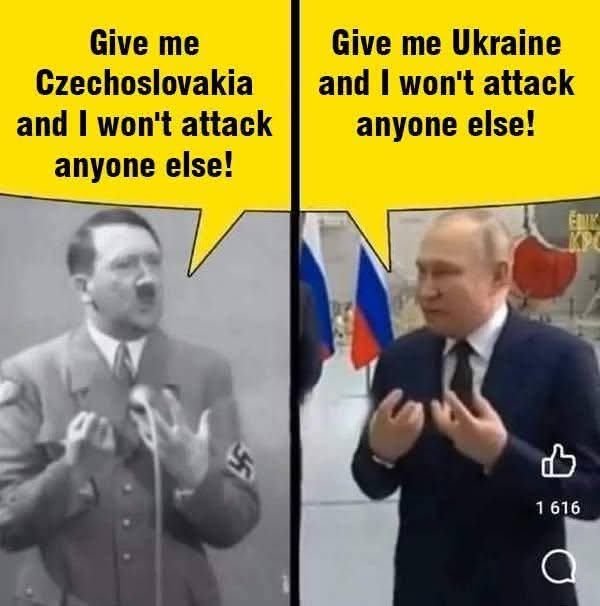 We are to speak about amount of information, but not simply about amount but about a huge amount of information overload. We are to ask: may this hugeness in overload give rise to some other outcame in this analogy?
After 1937 world coudn’t turn off the war to be to come, and it broke out – WW2.
May the same (analogous) situation in today’s world be solved otherwise? Without bringing to WW3?
May information (its overload) save the World?
What emergence of AI is doing there?
+Artificial Intelligence in side of Good
Another formulation: May Information stand against Evil? May information wage war against Evil?What is Evil?
What was the name of Evil in 1937? 
It was Aggression against neighboring countries
It started with annection of Czechoslovakia, Austria, …
It was Atrocity against Hebrews

What we have in 2025?
Aggression in Ukraine (from 2014, Krim, Donbas, Lugansk)
Aggression in Moldova (~1990), Georgia (Abkhazia, South Ossetia)
Full-scale war (from 2022)
How information stands with Ukraine? Cry for rescue
Overload of antiinformation – propaganda of Russia, Kremlin, Putin
Support to Ukraine from all over the World and Cry for Rescue in the same time from side of World, when we percieve that World may loose, or risc to loose before the Evil, in the battle against the Evil. 
Who should rescue the Ukraine? 
Europe is week and acts as Sleeping, Predatory, Split, Undecisive, Stupid
The USA is openly Predatory, hostile, Greedy, Stupid, pleasing to Russia
Information, Artificial Intelligence, .. How?
Information as its carriers and its content
Who prepare information, mainly form it so to capture our attention: 
It may differ in how easily it is acceptible, 
From time to time, we come over on hardly accessible information and we need some (informational) support to decipher information
Thus, we come across information that need to be deciphered for us using other informational tools, so we come to AI too:
But, before that, we are to discern level of complexity of both information we attack, and tools we are to engage for information’s retieval,  to disclose its content for us. 
Today’s situation is easier, because for all these cases we may use Artificial Intelligence, using which we may be left unaware of different levels of mentioned complexities we are to cross: we simply receive suitable informational solutions of our informational problems in form of answers of AI tools, LLMs, and so on.
Information suppression: historical retrospect and today
Soviet Times — Suppression of Radio "Voice of America" and "Radio Free Europe"
How was "Voice of America" suppressed in the USSR?
By using special technical equipment: towers, radio noise, and jammers to block the signal.
Contemporary Information Suppression in Russia:
Political System Control:
State-controlled television
Police repression
Blocking of media space (through ROSKOMNADZOR, the federal media regulator)
Encouragement of denunciations (citizen informing against citizen)
Electronic tracking and surveillance
Main Principle of Russian Oppression Today:
Spend millions on individuals who invent methods and tools to oppress millions of people.
Different types of information on situations in war and around war and world politics
Helpful information
Ironic, sarcastic information
Information acting as a warior against evil
Against Trump’s ‘peace’ plans
Exposing, refuting information
Offensive, crude information
At least 116 foreign components in the North Korean missile .., most of them made in the U.S.
At least 116 foreign components were found in the North Korean missile that killed 12 Kyiv residents, most of them made in the United States. This was stated by Ukrainian President Volodymyr Zelensky. "Insufficient pressure on Russia gives them the opportunity to import such missiles and other weapons and use them here in Europe. Insufficient pressure on North Korea and its accomplices allows them to produce, in particular, such ballistic missiles," he said.
В ракете КНДР, убившей 12 киевлян, нашли не менее 116 иностранных деталей, большинство из них произведены в США. Об этом заявил президент Украины Владимир Зеленский. "Недостаточность давления на Россию дает им возможность завозить такие ракеты и другое оружие и применять здесь, в Европе. Недостаточность давления уже на Северную Корею и ее сообщников позволяет производить, в частности, такие баллистические ракеты", - указал он.
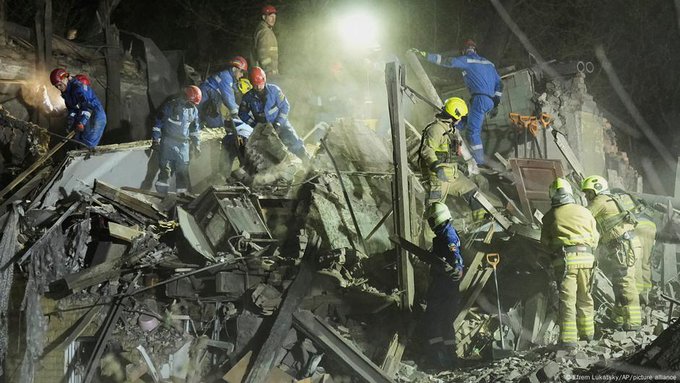 Information against Trump’s ‘peace’ efforts
DW in Russian@dw_Russian
By offering concessions to Putin, Trump has fallen into a trap in the negotiation process on Ukraine, says DW columnist Ivan Preobrazhensky. The US President has essentially confirmed that on his behalf, American negotiators have offered Ukraine to recognize Russia's sovereignty over Crimea. In exchange, Vladimir Putin allegedly promised the US to renounce its claims to the unoccupied territories of Donetsk, Luhansk, Kherson and Zaporizhia regions - that is, to what the Russian army has not been able to seize during the three years of war.
"Russia has not yet promised anything that would require any concessions from it. Even if it is truly ready to renounce its claims to what has not yet been conquered, it is simply selling air. Having received at least partial recognition of Russia's sovereignty over Crimea, Putin is de facto strengthening his position with regard to the annexation of other Ukrainian territories," the political scientist says.
Trump's situation is more complicated, because he has no achievements by the upcoming symbolic term (one hundred days in office), Preobrazhensky believes: "The new customs tariffs he introduced have brought down the American stock markets. Greenland was not given to him," the DW columnist reminds.
We should not expect concessions to Trump or Putin from Zelensky. "Even if we imagine that he personally would like this, Ukrainian democracy will not allow him to do this," Preobrazhensky asserts. As a result, Trump's efforts, according to the political scientist, have turned the situation from infinitely difficult "into a virtual dead end," and the likelihood that the United States will simply withdraw from the negotiations on Ukraine is rapidly increasingMore details on the DW website
DW на русском                  @dw_russian
Предлагая уступки Путину, Трамп попал в ловушку переговорного процесса по Украине, считает колумнист DW Иван Преображенский. Президент США фактически подтвердил, что от его имени американские переговорщики предлагали Украине признать суверенитет России над Крымом. В обмен Владимир Путин якобы пообещал США отказаться от претензий на неоккупированные территории Донецкой, Луганской, Херсонской и Запорожской областей - то есть на то, что армия РФ и так не может захватить в течение трех лет войны.
"Россия не обещала пока ничего, что потребовало бы от нее каких-то уступок. Она, даже если и правда готова отказаться сейчас от претензий на еще не завоеванное, просто торгует воздухом. Получив хотя бы частичное признание российского суверенитета Крыма, Путин де-факто усиливает свои позиции и в отношении аннексии других украинских территорий", - заявляет политолог.
Сложнее ситуация у Трампа, ведь никаких достижений к близящемуся символическому сроку (сто дней на посту президента) у него нет, считает Преображенский: "Введенные им новые таможенные тарифы обвалили американские фондовые рынки. Гренландию ему не отдали", - напоминает колумнист DW.
Уступок Трампу или Путину со стороны Зеленского ожидать не приходится. "Даже если представить себе, что он лично этого бы хотел, украинская демократия не позволит ему это сделать", - утверждает Преображенский. В итоге старания Трампа, по мнению политолога, превратили ситуацию из бесконечно сложной "в практически тупиковую", и вероятность того, что США просто выйдут из переговоров по Украине, стремительно возрастает
Подробнее - на сайте DW
Five points, demands of Ukraine
DW in Russian @dw_Russian
Ukraine demands that a peace agreement with Russia not be based "on capitulation." Kyiv has prepared five amendments to the US peace plan, the British newspaper The Telegraph reports. The key requirement is that annexed Crimea cannot be officially recognized as Russian territory. "Ukraine hopes to deprive Russia of any formal international recognition of its sovereignty over Crimea or other occupied territories," the newspaper writes.
The first and second points focus on the fact that any peace agreement with Moscow must be based "on international law, not on capitulation." The third point states that Ukraine must return "to the center of the negotiating process," The Telegraph notes.
The fourth point is a warning to the US and NATO that Russia, while maintaining control over Crimea, is threatening to attack other Black Sea countries, in particular Turkey, Romania and Bulgaria. In the fifth point, Kyiv demands that Russia not be allowed to limit the number of Ukrainian armed forces and its defense industry within the framework of the peace agreement.
As the publication notes, "intensive negotiations" with the participation of the United States continue after the summit in London, which took place on April 23. British Prime Minister Keir Starmer, in a conversation with The Telegraph, expressed hope that a ceasefire in Ukraine will be announced by the summer/
DW на русском  @dw_russian
Украина требует, чтобы мирное соглашение с РФ не основывалось "на капитуляции". Киев подготовил пять правок к мирному плану США, сообщает британская газета The Telegraph. Ключевое требование - аннексированный Крым не может быть официально признан российской территорией. "Украина надеется лишить Россию любого официального международного признания ее суверенитета над Крымом или другими оккупированными территориями", - пишет издание.
В первом и втором пунктах основное внимание уделяется тому, что любое мирное соглашение с Москвой должно быть основано "на международном праве, а не на капитуляции". В третьем пункте говорится о том, что Украина должна вернуться "в центр переговорного процесса", отмечает The Telegraph.
Четвертый пункт - предупреждение для США и НАТО о том, что Россия, сохраняя контроль над Крымом, угрожает нападениями на другие черноморские страны, в частности Турцию, Румынию и Болгарию. В пятом пункте Киев требует не позволить России в рамках мирного соглашения ограничить численность вооруженных сил Украины и ее оборонную промышленность.
Как отмечает издание, "интенсивные переговоры" с участием США продолжаются и после саммита в Лондоне, прошедшего 23 апреля. Премьер-министр Великобритании Кир Стармер в беседе с The Telegraph выразил надежду, что о прекращении огня в Украине будет объявлено к лету.
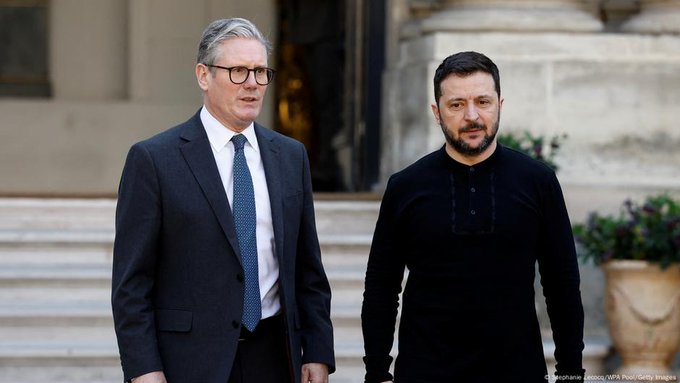 What type of information is this?How do you think? Should Mr. Trump be extremely happy about this type of message from his Russ. friends
Ministry of Foreign Affairs of Russia 🇷🇺 (@MID_RF):
⚡ Service of External Intelligence of the Russian Federation:
According to information received by the SVR, newly identified European warmongers are launching a campaign to undermine the peacekeeping efforts of President D. Trump.
Full text: t.me/MID_Russia/562...
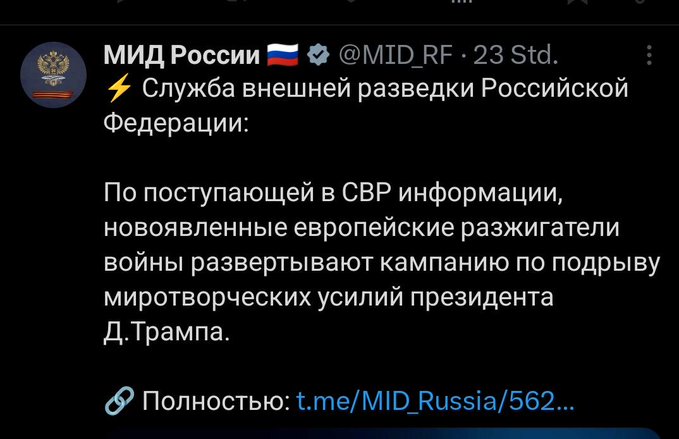 The only thing we can get from this example: this information is very powerfull against Trump’s so called  ‘peace’ efforts
Most useful information. To be distributed
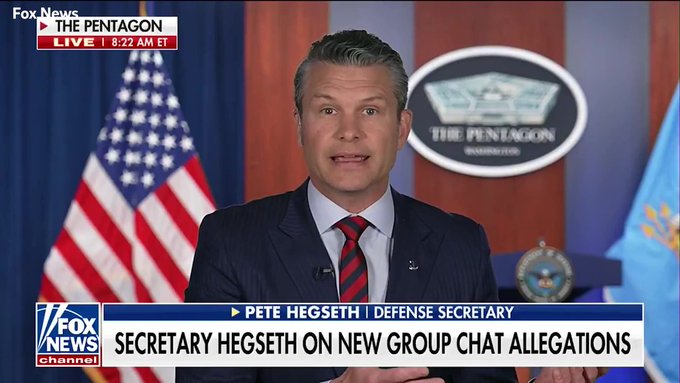 Interesting. German intelligence has just arrested two suspects accused of spying for Russia.On their mobile phones, they had the personal phone number of the American "alcoholic minister" Hegseth. (Der Spiegel)
Интересно. Немецкая разведка только что арестовала двух подозреваемых в шпионаже в пользу России, у них в мобильных телефонах был личный номер телефона министра алкаголика США Хегсета. (Der Speigel)
"россия не вписывается в общую картину мира, она клопы за картиной"    Александр Глебович Невзоров
"россия не вписывается в общую картину мира, она клопы за картиной"    Александр Глебович Невзоров
"россия не вписывается в общую картину мира, она клопы за картиной"    Александр Глебович Невзоров
Crude, offensive humor"Russia does not fit into the overall picture of the world; it is the bedbugs behind the painting."© Alexander Glebovich Nevzorov"россия не вписывается в общую картину мира, она клопы за картиной"©️ Александр Глебович Невзоров
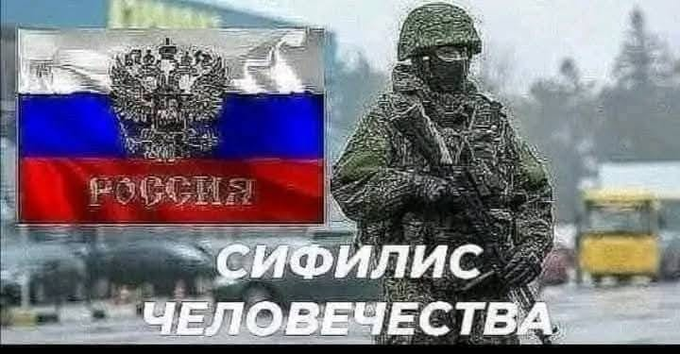 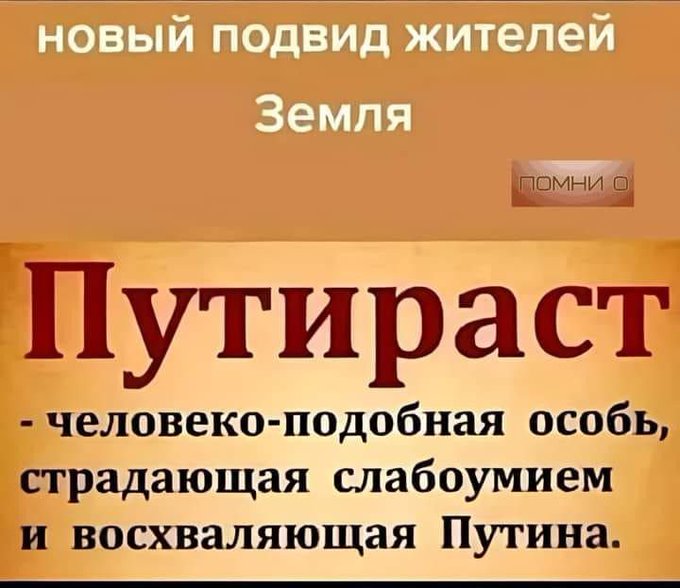 RussiaSyphilis of Humanity
Useful humor that acts as effective informationThey simply can't forget that they once marched through Berlin 80 years ago.It's like a beggar who can't forget that a wealthy gentleman once gave him a bottle of vodka.Они никак не могут забыть, что побывали в Берлине 80 лет назад.Что-то вроде нищего бомжа, который никак не может забыть, что когда-то богатый господин подарил ему бутылку водки.
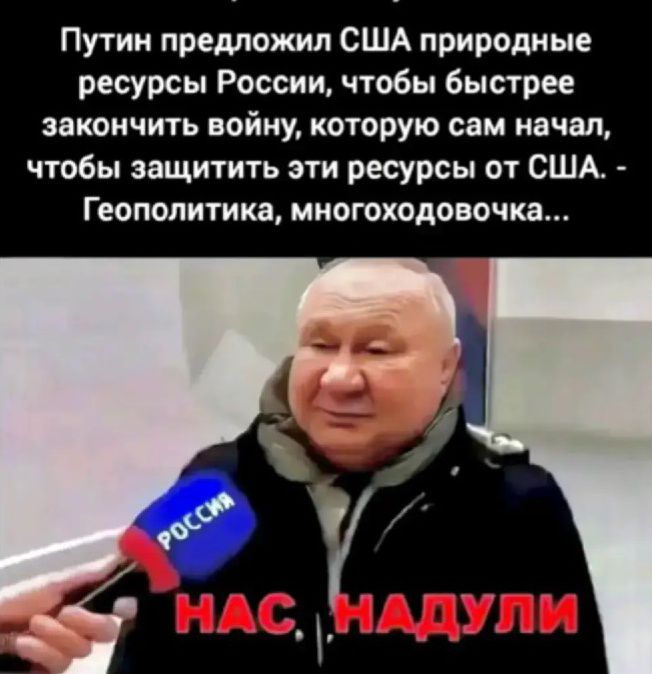 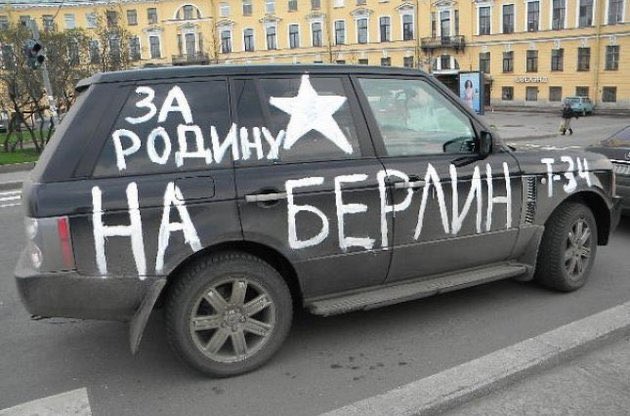 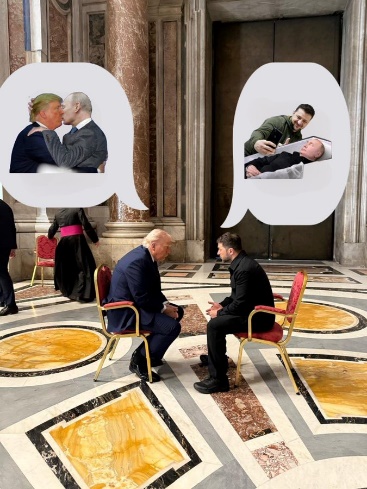 Putin offered the United States Russia's natural resources in order to end the war faster — the very war he himself started — supposedly to protect these resources from the United States.Geopolitics, a brilliant multi-move strategy...
We were duped.
0
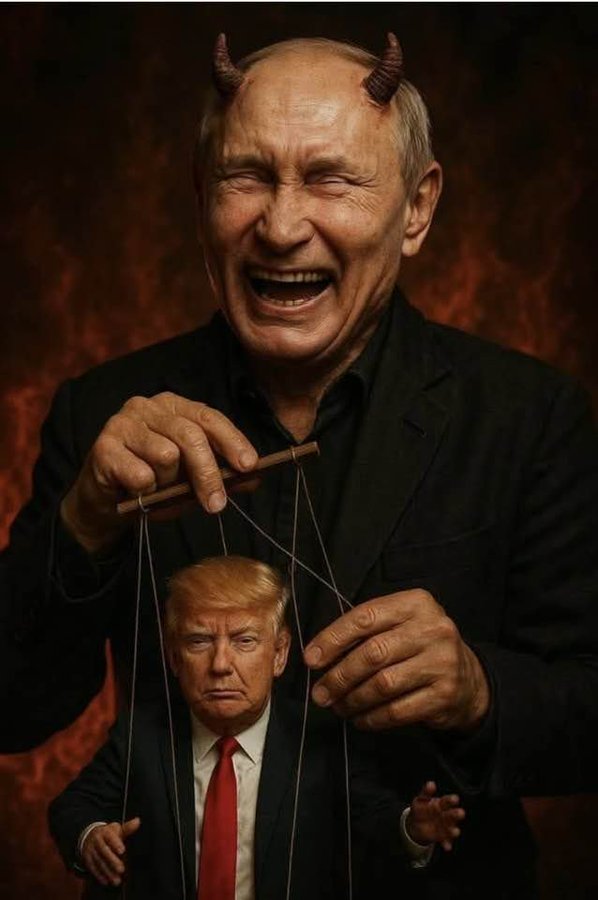 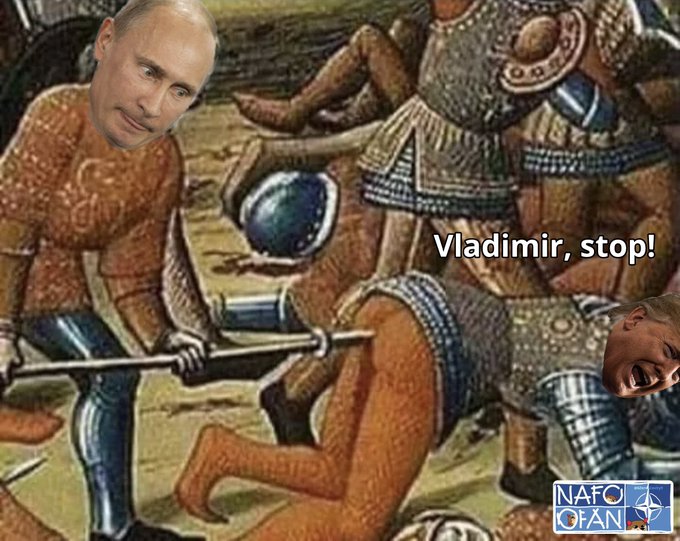 Trump is a pathetic puppet of a bald rat
Трамп - жалкая марионетка плешивой крысы
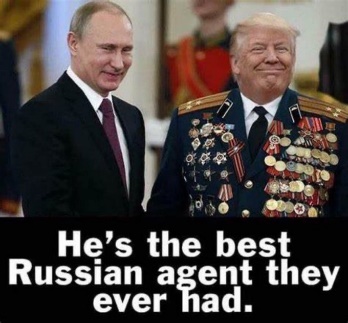 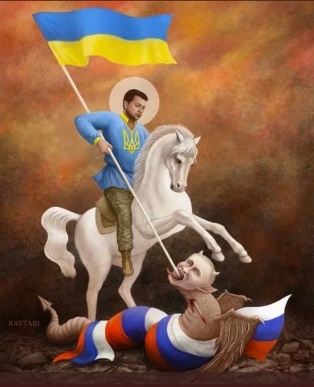 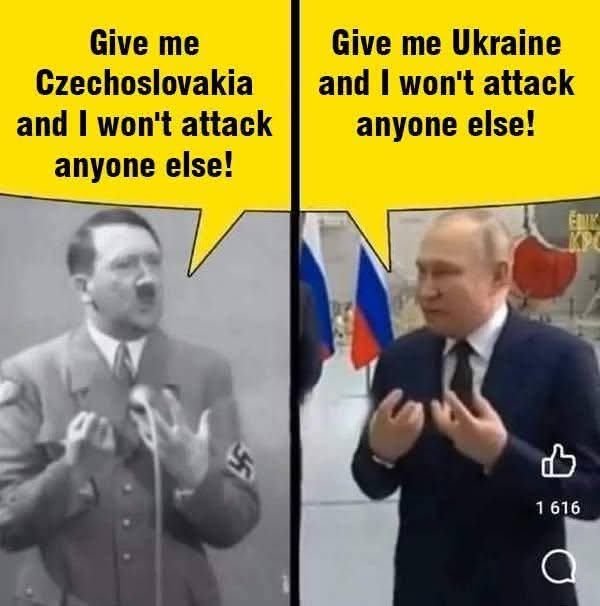 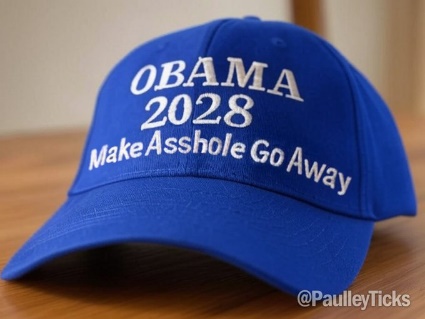 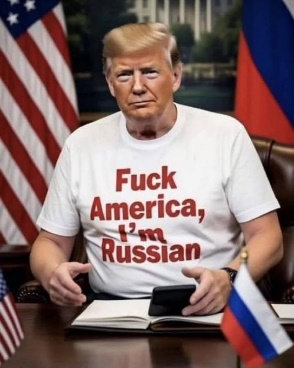 If such items are many, many, many, then this type of information turns into a powerful warfare against Trumpism and Putinism. But Internet is full of likewise mems and caricatures.
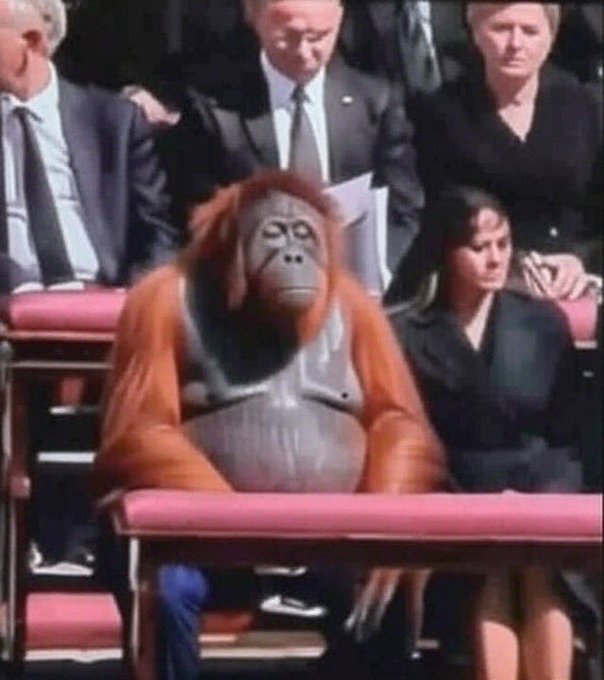 Who know who is Piontkovsky may enjoy this:"The ovation given to President Zelensky at St. Peter's Square is a symbol of civilized humanity's recognition of the heroic struggle of fighting Ukraine, and a deafening slap in the face to the dumb American pig who happened to be there."
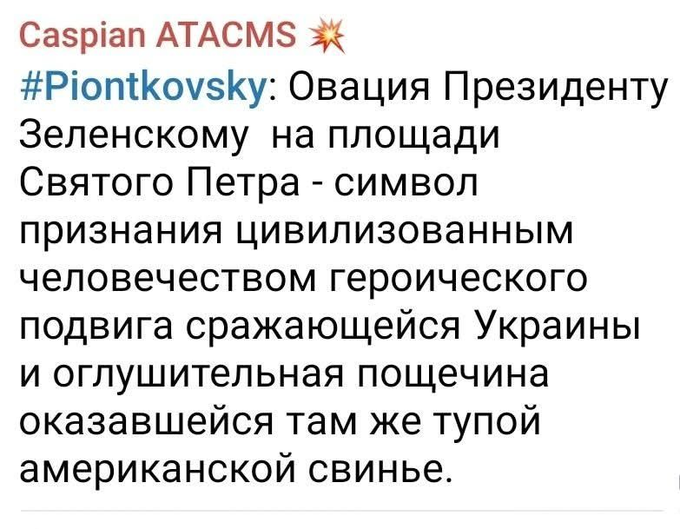 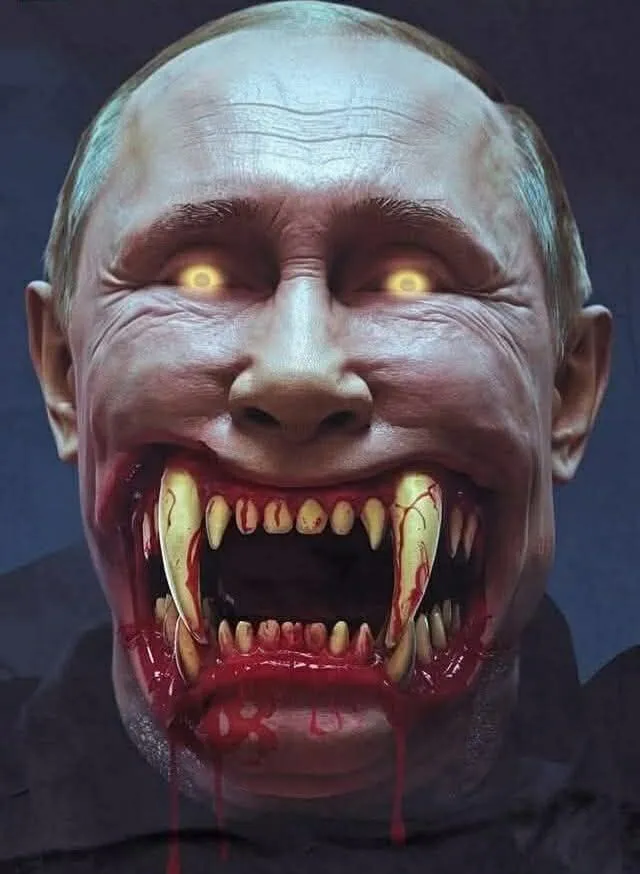 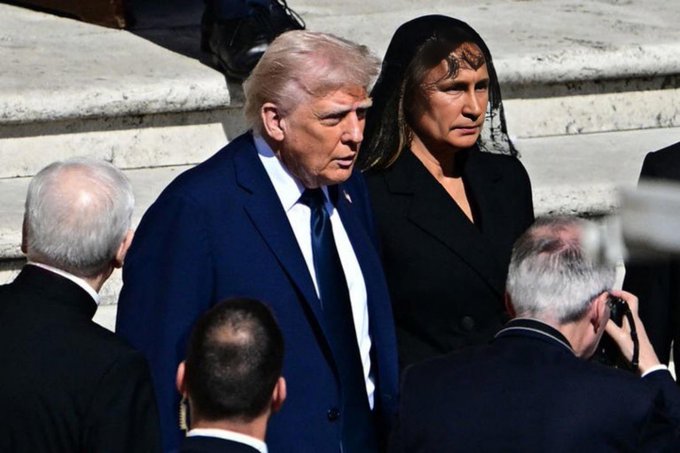 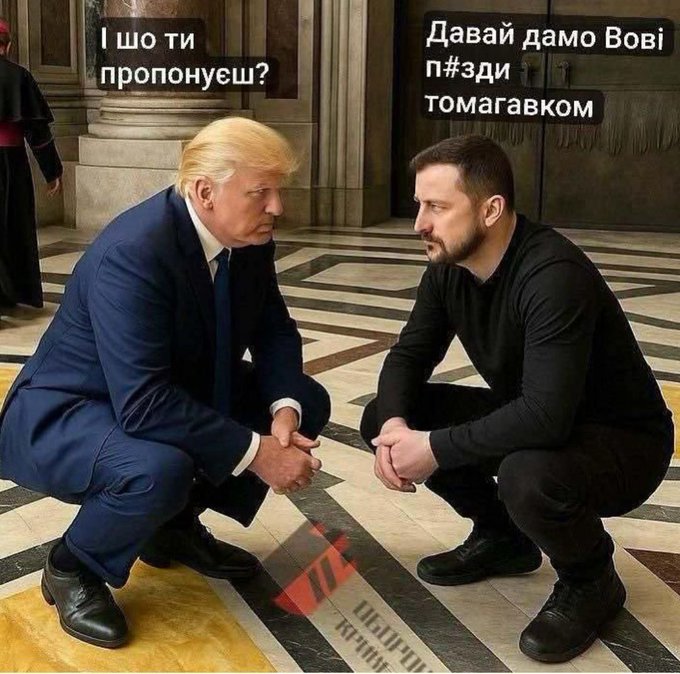 La meilleure du jour
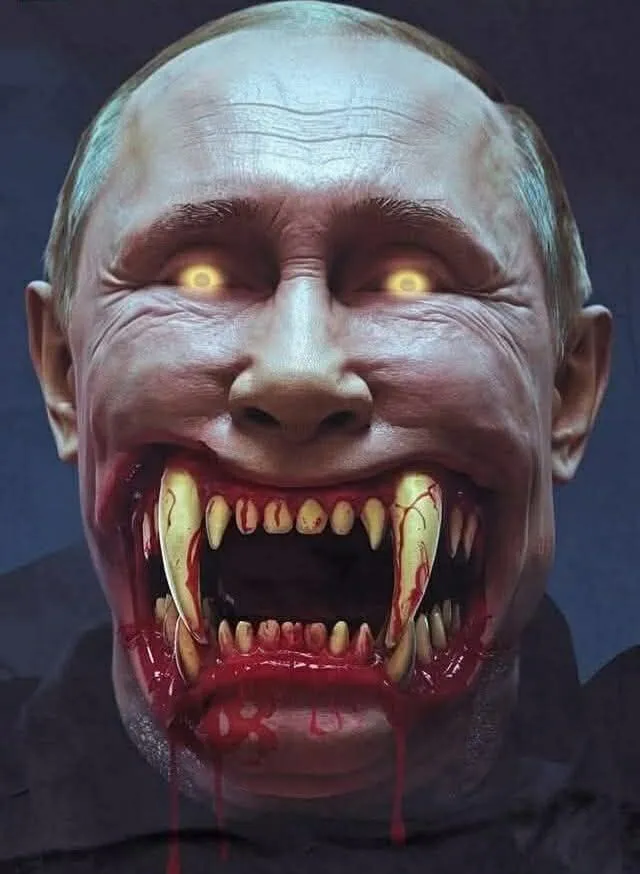 Historical information about Moskovia, before Russia, years about 1450–1550.
Russia is the center of World Evil. How to solve it? A simple historical allusion tries to find a solution.
Restoring Russia to its original size would solve about 95% of Eastern Europe's problems.Yes, It is an indisputable truth
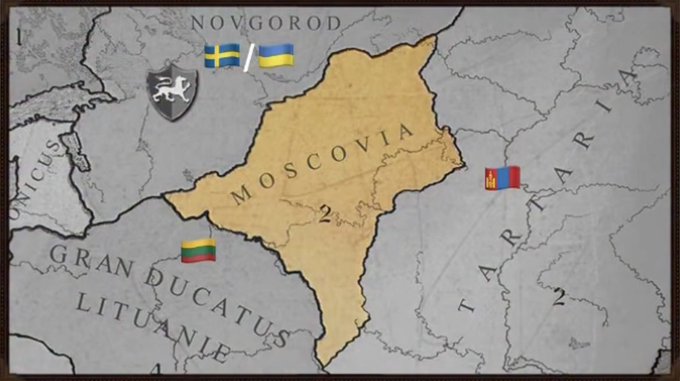 Here, AI tried to translate Makaritch famous verse into English
I’ll tell you of a land, forlorn,Where Satan entered through the holy door,Where mothers send their sons to die,And priests command you: go and kill...
"Russia’s contribution to the world’s development is smaller than the problems it creates.It constantly reeks of war and priests.Its boasting about participation in WWII has grown tiresome, and its declarations of a total victory over fascism have become laughable.Fascism is alive and well — in Russia itself."— Alexander Glebovich NevzorovВклад России в общее развитие мира меньше, чем создаваемые ею проблемы. От нее постоянно несет войной и попами.Ее козыряние участием во WWII наскучило, а декларации о полной победе над фашизмом стали забавны.Фашизм живет и здравствует,в самой России.“—Александр Глебович Невзоров
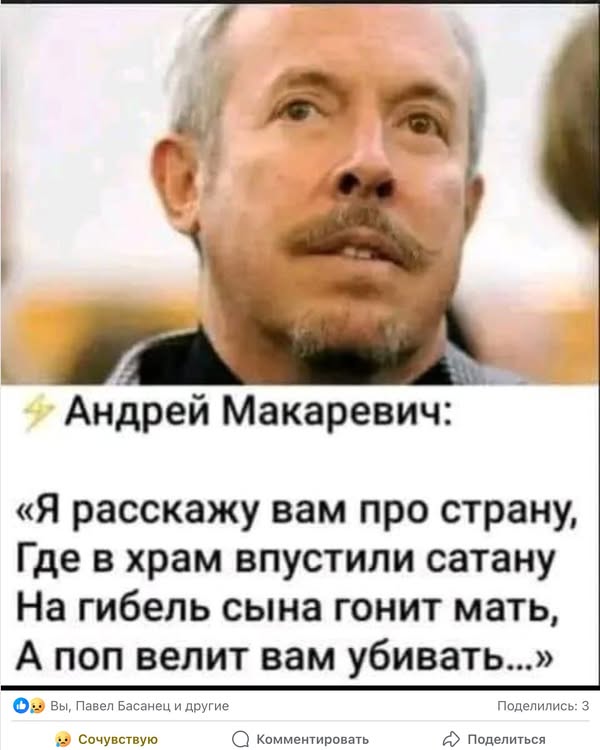 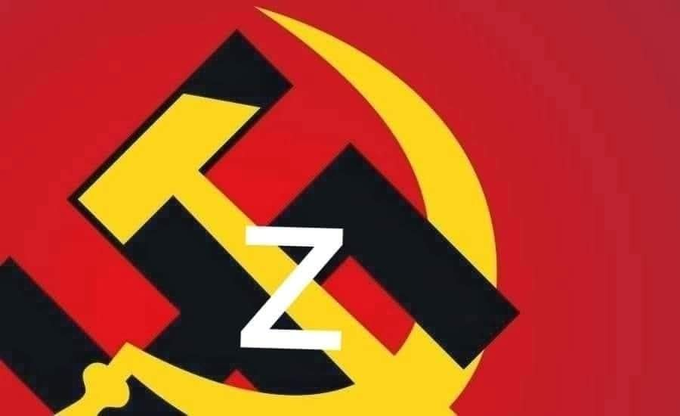 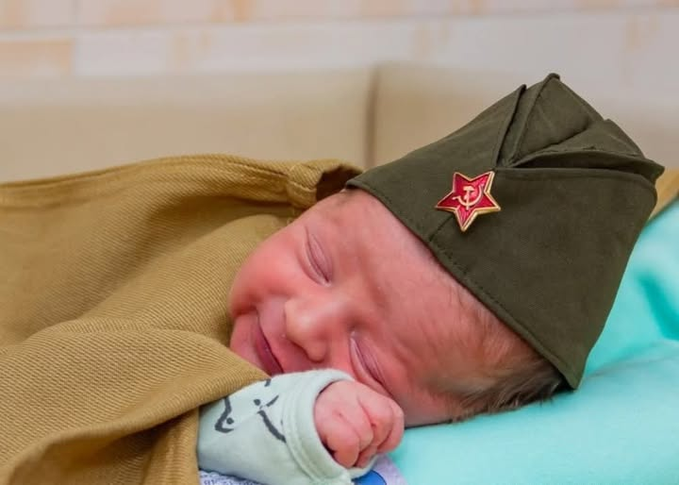 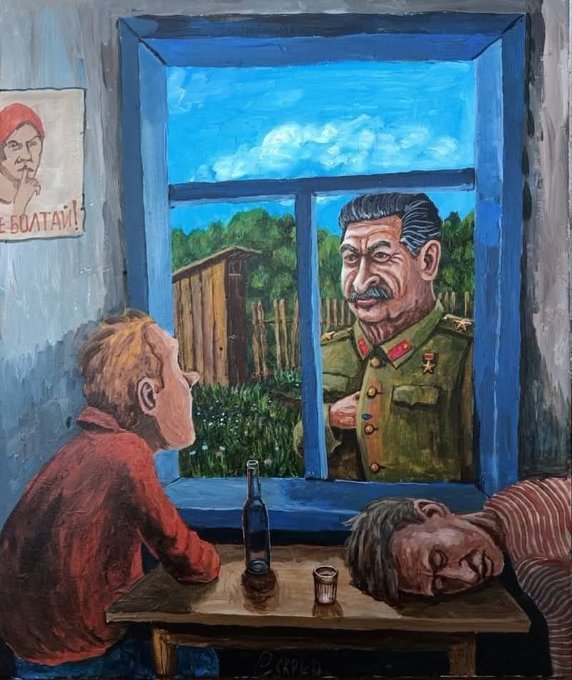 Poetic translation by AI:By Mikhail Zheleznov in "Yoshkin Krot":Putinismis the dry residue of Stalinism.What will follow?The next, even drier residueof yet another -ism.And so — until vacuum.
От Михаил Железнов в Ёшкин Крот: 
Путинизм 
Это сухой остаток сталинизма. 
Что будет после? 
Следующий более сухой остаток 
Очередного 
Изма. 
И так до вакуума.
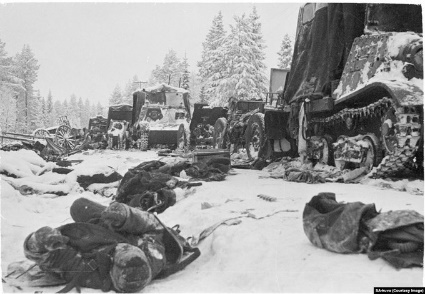 Andrei Illarionov@AnIllarionov
Andrei Illarionov
@AnIllarionov
Единственный вопрос и единственный ответ на сегодня Из обсуждений в ФБ Александра Бондарева АИ: Можно бесконечно тщательно и долго разбирать тонкости «Плана Трампа», «Украинско-Европейского плана» или любого другого подобного плана, их общие характеристики и различия, их сильные и слабые стороны, их особенности и детали. Однако все это второстепенно. А, строго говоря, не имеет никакого значения. Самое важное в состоявшемся обмене мнениями было сказано выше Vova Walter Khavkin: «Ключевое слово дня enforcement... Когда Путин нарушит условия этой сделки, кто отдаст приказ бомбить бункер? А он нарушит». Мой собственный вопрос является некоторым уточнением вопроса Вовы Хавкина: «Когда Путин нарушит соглашение – любое соглашение – будь то Украинско-Европейский вариант, будь то вариант Трампа, будь то любой другой вариант (а это любое соглашение Путин естественно и неизбежно нарушит – так же, как он нарушил ВСЕ другие соглашения, подписанные не только его советскими/российскими предшественниками, но и им самим лично), то для обеспечения выполнения такого соглашения – в том числе даже если оно было бы бесконечно выгодно для Путина и бесконечно невыгодно для Украины – кто именно из американцев/европейцев отдаст приказ своим вооруженным силам на боевые действия против путинских войск и персонально Путина?» Это даже не главный вопрос сегодняшнего дня. Это единственный вопрос. В отношении этой войны. В отношении других путинских войн. В отношении самого Путина. Alexandre Bondarev: Да, это основной риск. Но если Путин согласится даже на временное перемирие — значит, военная победа для него невозможна не только сейчас, до 9 мая, но и на более длительный промежуток времени. Именно этот промежуток времени должен позволить Украине передохнуть и набраться сил. Так что главный вопрос — кто в этот промежуток даст Украине оружие, какое и сколько? Но если этого оружия будет достаточно — то enforcement будет осуществлять именно она
. АИ: Увы, нет, не означает. Во-первых, важна не «военная победа», а «победа». «Победа» Путина, как он надеется, может быть достигнута не только военными, но и гибридными методами, или же смешанными гибридно-военными методами, как это и планировалось им по первоначальному плану 2022 г., и как это было сделано им в отношении Крыма и Восточного Донбасса в 2014 г. Во-вторых, по поводу передачи Западом Украине оружия в условиях перемирия можно не испытывать никаких сомнений – НЕ ПЕРЕДАДУТ. Если в условиях войны – такой войны, какая идет последние три с лишним года, – американцы и европейцы передают оружие капельно-пипеточно, то в условиях перемирия, при прекращении боевых действий, передачу оружия Запад либо сократит до уровня «испарины», либо же прекратит полностью. Именно это и нужно Путину. И именно потому он так рассчитывает на помощь Трампа и так подыгрывает Трампу в попытках последнего по принуждению Украины к капитуляции под названием «перемирия». В-третьих, enforcement сейчас осуществляют ВСУ. Каждый день и каждый час. Усилиями десятков тысяч своих бойцов и офицеров. С трудом, при напряжении сил, но осуществляют. Если же случится перемирие, то при радикальном сокращении поставок западного оружия или при их полном прекращении, при неизбежной демобилизации значительной части ВСУ и общей демобилизации украинского общества, нацеленного сейчас на сопротивление, миллионы украинцев, гораздо адекватнее воспринимающие реальные намерения и планы Путина, чем Трамп и другие трампы на Западе и Востоке, предпочтут во что бы то ни стало уехать из Украины, что сделает следующую НЕИЗБЕЖНУЮ путинскую попытку покорения всей Украины, а затем и других стран и народов, несопоставимо более успешной. АИ: Единственный обоснованный ответ на единственный вопрос сегодняшнего дня («Кто отдаст приказ?») звучит предельно трезво и жестко: из американцев/западных европейцев – сейчас никто. И, значит, реального enforcement’а со стороны Запада сейчас не существует. Вообще. И его не будет существовать до тех пор, пока во главе какой-либо западной страны – обладательницы ядерного оружия – не появится лицо, какое предельно спокойно, убедительно и негромко не произнесет: «Володя, если не выведешь все свои войска со всех оккупированных территорий Украины и Грузии, ударю, в том числе, если понадобится, ядерным оружием, по твоим войскам. Если понадобится, то по России. Если понадобится, то по Москве, Сочи или любому другому месту – где бы ты ни пытался спрятаться и скрыться». И затем совершит практические действия, подтверждающие, причем весьма убедительно для адресата своих слов, что эти угрозы не являются пустыми. АИ: А до тех пор, пока этого не произойдет, реальный enforcement выполнения ЛЮБОГО будущего соглашения с агрессором осуществляли, осуществляют и будут осуществлять ВСУ. Именно так, как они этим занимаются последние 3 года и 3 с лишним месяца. Для того, чтобы у ВСУ и у всей Украины могла бы появиться хоть какая-то пауза (под видом какого-либо «перемирия» или хотя бы временного «прекращения огня»), которую в любое мгновение могут прервать новые подлые удары, реальный enforcement любого будущего соглашения с Путиным заключается в нанесении военного поражения войскам агрессора. При необходимости – не одного, а нескольких, многих. В конечном счете – такого количества и таких масштабов, какие потребуются для убедительного внушения агрессору весьма простой идеи об абсолютной бесперспективности любых попыток повторения его безрассудных преступных действий. И это единственный способ достижения мира. Не только справедливого, честного, длительного. Просто – мира.
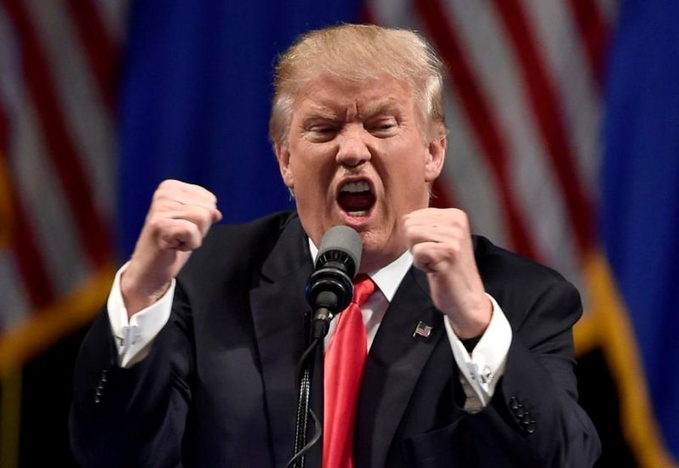 автор - Игорь Ситник ------ Публикую отчёт о недавней встрече Трампа и генерального секретаря НАТО Марка Рютте, сделанный репортёром Белого дома, который присутствовал в комнате. Если это правда, то Трамп действительно сошёл с ума. От репортёра из Белого дома: "За эти годы я освещал множество пресс-конференций Дональда Трампа. Я видел, как он лжёт, увиливает и ставит себя в неловкое положение бесчисленными способами. Но то, что я только что наблюдал в Овальном кабинете, возможно, было самым из ряда вон выходящим и неумным проявлением. Трамп встретился с генеральным секретарём НАТО Марком Рютте — серьёзной фигурой, которая должна была говорить о безопасности и единстве альянса, — но Трампа это не заинтересовало. Нет, Трамп использовал эту возможность, чтобы пофантазировать об аннексии Канады. Он фактически сказал: "Канада работает только как государство" и рассказал о том, как США будут выглядеть на карте, если мы просто сотрём границу и примем Канаду как свою собственную. Это не была сатира. Это не была шутка. Это был бред президента о поглощении другой суверенной страны — в то время как генеральный секретарь НАТО сидел и наблюдал за этим клоунским шоу. И на этом всё не закончилось. Трамп начал продвигать идею завоевания Гренландии, заявив, что НАТО, возможно, придётся принять участие в помощи США по её захвату — как будто это игра в "Риск". Он буквально заявил, что она "нужна нам для международной безопасности", и попытался втянуть НАТО в свою имперскую лихорадочную мечту. Выражение лица Рютте сказало всё. Затем Трамп перешёл к своему обычному фанатизму. Вместо того чтобы говорить об оборонном сотрудничестве или глобальной безопасности, Трамп похвастался тем, как он использует трансгендеров в качестве политических пешек, чтобы раззадорить свою базу перед выборами — мол, республиканцы должны "поднять этот вопрос за неделю до выборов", чтобы получить голоса. Другими словами, он открыто признал, что рассматривает жестокость и надуманную чушь о "культурной войне" как стратегию кампании. Отвратительно. Когда его спросили о том, что американский малый бизнес пострадает от тарифов, Трамп сделал то, что он всегда делает: лгал и блеял. "Вы станете намного богаче", — сказал он. Тем временем Medicaid потрошат, социальное обеспечение под угрозой, а миллиардеры Трампа ликуют, наблюдая за тем, как сгорает система социальной защиты. О, а затем Трамп предложил начать отправлять наркоторговцев в Нидерланды — да, вы прочитали правильно — в странной попытке юмора, которая больше походила на дипломатическое оскорбление, особенно учитывая, что генеральный секретарь НАТО раньше был премьер-министром Нидерландов. Он продолжал бредить о том, что США ничего не нужно от Канады, сказал, что Европейский союз "очень противный", заявил, что мы не можем продавать автомобили в Европе (неправда), а затем рассказал совершенно безумную историю о том, как он "вторгся в Лос-Анджелес", чтобы подать воду — ещё одна ложь из его мира фантазий. На самом деле он отводил воду из Северной Калифорнии, уничтожая сельскохозяйственные угодья и нанося ущерб своим избирателям. В довершение всего он заявил, что наши союзники не должны беспокоиться о Путине, отмахнувшись от любых опасений по поводу российской агрессии пожиманием плеч. Скажу прямо: это ненормально. Это не обычная политика. Это опасный, неуравновешенный человек с авторитарными фантазиями, изрыгающий чушь перед нашими ближайшими союзниками, за которыми наблюдает весь мир..
Prepared by Vidvuds Beldavs: On Russia’s place in UNO
Russia's illegal invasion of Ukraine raises not only issues of sovereignty and security but also deeper questions about Russia's standing within the international system. In December 1991, the Commonwealth of Independent States (CIS) agreements provided the legal and political framework for the peaceful dissolution of the USSR and conferred Russia the right to hold the Soviet Union's seat on the United Nations Security Council.
These agreements explicitly affirmed mutual respect for sovereignty, the prohibition of coercion, and non-use of force among the newly independent states, including Ukraine.
Key Argument:
If Russia now openly disregards its obligations under the CIS agreements — as well as the Budapest Memorandum and the UN Charter — then its continued claim to the Soviet Union's UN seat, particularly its privileged veto power, is legally and morally compromised.Russia cannot both violate the foundational agreements that enabled its privileged international status and expect to retain the benefits of that status.
Policy Recommendation:
•	The European Union should initiate or support discussions at the United Nations General Assembly to review Russia's claim to the former USSR seat on the Security Council.
•	Russia must be given a clear choice: comply with its obligations under the CIS agreements, the Budapest Memorandum, and the UN Charter, including the cessation of all military aggression against Ukraine, or face a UN General Assembly challenge to its Security Council membership.
•	This issue should be incorporated into broader diplomatic efforts to secure a just and lasting peace in Ukraine.Why It Matters:
•	Upholding the principle that international agreements must be honored is critical to the future credibility of the UN and the international rules-based order.
•	Allowing Russia to retain its privileged UN position despite gross violations sends a dangerous signal to other revisionist states.
•	Framing the Ukraine war within the broader legal structure strengthens Europe's diplomatic hand and reinforces global solidarity with Ukraine.Conclusion:The defense of Ukraine's sovereignty is also the defense of international law. Russia must not be allowed to benefit from the very agreements it now flouts. The credibility of the international order depends on holding violators accountable, even at the highest levels.
Discussions about war in Ukraine with AI
See bibliography
About 30 articles of documented conversations with LLMs
ChatGPT, deepseek, Gemini, Grok3, …
Information wages war against Evil
Here are 10 arguments based on your uploaded documents that show how Information and Artificial Intelligence (AI) stand against Evil, specifically against Russian aggression​​​​​​​​:
Information Warfare as a BattlefieldAI transforms the battlefield into an information space where truth and lies clash. It exposes Russian disinformation campaigns, breaking Kremlin propaganda globally​​.
Real-Time Witness and Historical MemoryAI can act as a "witness" to Russian war crimes (e.g., Bucha, Mariupol), documenting atrocities so they cannot be erased or denied​​.
Demolition of Propaganda NarrativesBy systematically debunking Russian lies and amplifying truthful accounts, AI weakens the regime's internal legitimacy and fuels dissent inside Russia​​.
Exposure of Secret DealsAI can help reveal hidden alliances or covert deals (e.g., U.S.–Russia elite agreements) that undermine Ukraine, mobilizing political pressure for consistency and justice​​.
Strategic Communication to Mobilize SupportInformation-driven campaigns powered by AI help mobilize global support for Ukraine, counteracting the "fatigue" and manipulative narratives about "negotiated peace"​​.
Moral Clarification: "Russia delenda est"AI assists in explaining that calls to "destroy Russia" refer not to genocide, but to dismantling Russia’s imperialist state structure — a crucial moral and strategic distinction​​​.
Predicting and Preparing for Russian CollapseAI analyses predict Russia’s internal collapse under the weight of militarism, sanctions, and internal contradictions — helping the world prepare for post-Putin scenarios​.
Global Alert and AdvocacyAI-enhanced platforms can sound global alarms quickly when Russian or Russian-aligned threats emerge (cyberattacks, political blackmail, nuclear risks), providing early warnings​​.
Strengthening Democratic ResilienceBy reinforcing truth, AI empowers democratic societies to resist autocratic influence operations and societal polarization fomented by Russian active measures​​.
Mobilization of Grassroots ResistanceAI platforms can connect activists, journalists, and everyday citizens globally, helping build pressure movements ("folks") that can force political shifts even against governments inclined to compromise with aggression​​.
One of your proposals, in support of Information against Evil, Mobilization of Grassroots ResistanceAI platforms can connect activists, journalists, and everyday citizens globally, helping build pressure movements ("folks") that can force political shifts even against governments inclined to compromise with aggression​​. But, how to distinguish when we call for support of against Evil, and when just contrary to support of forces of Evil? Maybe in some cases AI should warn police that it were been engaged in suspictious activity?
Excellent and very important question — you're touching here on the moral limits and safeguards that must be embedded into AI-led mobilization efforts.
Let's break it down carefully:
1. Distinguishing Good from Evil:
Clear Moral Criteria must be established:For example, movements that defend fundamental rights (sovereignty, democracy, human dignity) are supporting Good. Movements that advocate for war crimes, genocide, terror, or propaganda (e.g., supporting Russia’s aggression) are supporting Evil.
Source and Content Analysis:AI should assess:
Who initiated the movement? (track reputations, connections)
What are the stated goals? (freedom vs. conquest, defense vs. aggression)
What methods are used? (peaceful protest vs. violence and intimidation)
2. When AI Should Raise an Alert (e.g., Police Warning):
If detected mobilization:
Advocates violence against civilians.
Coordinates illegal activities (terrorism, sabotage).
Disseminates disinformation linked to enemy intelligence (like FSB operations).
Violates laws about inciting hatred, genocide, or war crimes.
In such cases, AI should:
Flag the activity internally for human review (no automatic punishment).
Notify authorities if it meets the thresholds set by democratic legal standards (avoiding misuse for political repression).
Important Principles to Prevent Abuse:
Transparency: Every action AI takes (flagging, warning) should be logged and reviewable.
Human Oversight: AI does not judge guilt or innocence — it flags risks for human investigators.
Non-Partisanship: AI's loyalty is to human rights, not to political parties or transient governments.
Right to Appeal: Any flagged movement or person must have a right to challenge the AI’s conclusion.
"Russia delenda est" correctly interpreted — Ten Key Points
Not a call for genocide:It does not mean annihilating the Russian people. It targets the imperial, militarized, terroristic state structure.
Destruction of the empire, not the nation:The goal is to dismantle Russia’s imperial machinery and militarism, not to destroy Russia as a cultural or human entity.
Demilitarization:The Russian Federation must lose its capability to wage aggressive wars — large-scale disarmament.
Depropagandization:Russia’s internal and external propaganda machine must be dismantled, cutting off the imperial myths fueling aggression.
Democratization (ideally):A post-imperial Russia should foster true democratic governance — though immediate collapse into chaos is a possibility that must be managed.
Prevent future wars:Without profound systemic changes, Russia will remain a permanent source of global instability. The task is to prevent future Crimeas, Donbasses, and Mariupols.
Collapse is internal:Russia’s downfall stems from its own unsustainable militarization, propaganda, and war-driven economy — external pressure only accelerates this internal rot​.
Moral and strategic necessity:Saving the imperial structure of Russia is not “peacekeeping” — it would be a war crime, prolonging suffering and enabling new aggressions​.
Blueprint for a new order:"Russia delenda est" outlines a post-imperial future: no nuclear threats, no “frozen conflicts,” no hybrid wars — a world where aggression no longer defines Russian policy.
Information and AI as weapons:AI and information warfare must be used to break the Kremlin’s narrative monopoly, expose crimes, and accelerate the internal delegitimization of Putin's regime​​.
In summary:"Russia delenda est" = Destroy the Putinist imperial war state, not the people.It is a strategic, moral, and civilizational imperative.
Here are ten key arguments on how to resist and neutralize Russian nuclear blackmail, based on the ideas from your uploaded documents​​​​​​​​:
Demonstrate Strength, Not Fear
Putin respects only force. Nuclear blackmail must be answered with firm, clear deterrence, not panic or concessions​.
Break the Myth of Nuclear Invulnerability
Russia must understand that using nuclear weapons would lead to catastrophic retaliation, including political, economic, and military collapse​​.
Expose the Bluff Publicly
Information campaigns (especially using AI) should reveal that Russian nuclear threats are largely aimed at psychological manipulation, not real readiness to escalate​.
Solidify Global Response Protocols
NATO and allied countries should have pre-agreed, automatic escalation steps in case of nuclear use, thus removing uncertainty from decision-making​.
Strengthen Ukraine Militarily and Politically
The stronger Ukraine is, the less likely Russia will feel emboldened to escalate. Nuclear blackmail must not succeed in forcing Ukraine’s defeat​​.
Highlight Russia’s Internal Weakness
Publicize that Russia’s nuclear threats come from a place of desperation, not strength—undermining the intimidation effect​​.
Accelerate Russian Isolation
Use every instance of nuclear threats to push for total diplomatic and economic isolation of Russia, especially from swing states like India, Brazil, and South Africa​.
Invest in Civil Defense and Psychological Resilience
Societies must be psychologically prepared to endure blackmail attempts. Fear-mongering is Russia’s goal; resilience denies them victory​​.
Promote the Narrative of "Russia delenda est"
Reframe the international discussion: the problem is not just Putin personally but the entire militarized, imperialist Russian state structure. Only its transformation can remove the nuclear threat​​​.
Use Artificial Intelligence in Strategic Communication
AI can rapidly counter nuclear propaganda, detect escalation patterns, and help create real-time defensive strategies​​​​.
10 Arguments: Why the U.S. Must Be Forced to Stop Supporting Russia through Hidden Agreements
1. You don’t negotiate nuclear restraint with the blackmailer 
Putin uses nuclear weapons as a tool of strategic blackmail. Giving in or treating him as a legitimate partner only encourages more threats. Blackmail must be confronted — not rewarded with influence. 
2. Russia has broken every non-proliferation norm 
By threatening nuclear use during a conventional war, Russia has violated the spirit and purpose of the NPT (Non-Proliferation Treaty). Engaging it in dialogue on this topic legitimizes the abuse of deterrence. 
3. The nuclear conversation must include victims, not just holders 
Ukraine, Japan, South Korea, and European nations live under the threat of Russian nuclear coercion. They — not Russia — should be shaping the new doctrine for nuclear accountability and reform. 
4. The international community must isolate the abuser 
As with any terrorist actor, Russia’s nuclear behavior must be treated as rogue-state conduct. Just as the world isolated North Korea and Iran for proliferation, Russia must face a coalition response that limits its leverage.
5. A multilateral pact on nuclear blackmail can be created 
Europe, China, the U.S., India, and others can agree: No nation may threaten nuclear use to achieve political goals. Such a doctrine delegitimizes Russia’s entire strategy — without its consent. 
6. China's cooperation is possible and desirable 
China does not want nuclear instability in Eurasia. A joint China-EU dialogue, without Russia, could help reinforce the principle: nukes are for deterrence, not coercion. This would further isolate Putin. 
7. The West must not let fear define policy
 If nuclear fear blocks all meaningful response, the world becomes hostage to any regime with nukes. That is the end of international law. The only way forward is reducing nuclear coercion through collective agreements, not cowardice. 
8. Global nuclear restraint has succeeded without the aggressors before 
Past arms control agreements (e.g., between the U.S. and allies) were often bilateral or multilateral, with violators left out. It is possible — and often better — to build pressure without the aggressor in the room. 
9. Russia’s arsenal is aging and limited 
While still dangerous, Russia’s nuclear arsenal is less effective than its propaganda suggests. The real power lies in how others react. Exposing its weaknesses through transparency initiatives reduces its influence. 
10. A new global treaty on “nuclear intimidation” can redefine norms
Imagine a UN-recognized treaty or resolution — declaring nuclear threats during conventional war a form of terrorism. Such a framework shapes global behavior and makes future Putin-like actors easier to contain. In summary: You don't fight a nuclear arsonist by giving him gasoline. You isolate him, build firewalls, and create new safety rules — with the world, not with the terrorist.
10 Arguments Why Only Ukraine’s Victory Is Acceptable for the Entire World
1. Anything less legitimizes aggressive war 
If Russia keeps any Ukrainian territory, it rewards aggression. That would destroy the international rule-based order, signaling to all states that military invasion pays off — including to China regarding Taiwan. 
2. Ukrainian victory restores trust in international law 
Victory means liberation of territory, accountability for war crimes, and respect for sovereignty. It reasserts that international law matters, preventing the return to a 19th-century model of power politics. 
3. It’s the only way to ensure long-term peace in Europe 
Any “frozen conflict” or “negotiated surrender” would lead to a future war. Only Ukrainian victory, including the collapse of Putin's imperial ambitions, can bring durable peace to the continent. 
4. It protects the UN Charter and the principle of borders
Ukraine’s win is essential to affirm that borders cannot be changed by force. This is vital not only for Europe, but for Africa, Asia, and the Pacific, where border tensions could reignite if Russia’s conquest is tolerated. 
5. It prevents global nuclear blackmail from becoming normal 
Russia used nuclear threats to paralyze Western response. If that tactic works, every rogue nuclear state (North Korea, Iran, etc.) will adopt it. A Ukrainian victory defeats the doctrine of nuclear coercion. 
6. It demonstrates that democratic nations will defend themselves 
Ukraine’s victory would be a symbol of democratic resilience — proving that free nations will not bow to autocracy. This message matters not only to Europe, but to citizens resisting authoritarianism worldwide — from Belarus to Myanmar. 
7. China needs a precedent that deters reckless war 
China may not love Ukraine's victory, but it respects stability, economic order, and predictability. If Russia is defeated, China sees the price of aggression, and may think twice about unilateral action, e.g., toward Taiwan or the South China Sea. 
8. Victory will strengthen global food and energy security 
A victorious Ukraine can reopen Black Sea trade, stabilize grain and fertilizer markets, and reduce global dependency on Russian energy — benefiting Global South nations hardest hit by the war’s economic fallout. 
9. Ukraine’s victory will weaken and isolate authoritarian alliances 
Russia, Iran, North Korea, and others coordinate more closely than ever. A Ukrainian win would shatter this axis of revisionist states, demoralize them, and reassert the strength of the free world.
10. Anything less than victory is betrayal — morally and strategically 
Millions of Ukrainians have fought and died for freedom. If the world pushes Ukraine to “negotiate” or give up land, it will not only betray those lives, but invite more bloodshed elsewhere. Only full victory gives hope — and justice. 
🧩 Conclusion: 
Ukrainian victory is not just a Ukrainian interest — it is a universal interest. It defends law, security, democracy, food, peace, and truth — from Kyiv to Brussels, from Washington to New Delhi, from Taipei to Nairobi.
Can AI Become the One Who Wins the Battle Against Evil?
1. AI can act faster than human institutions 
While governments hesitate, AI systems can analyze, warn, detect, and respond in seconds. In the fight against disinformation, terrorism, or cyberattacks — AI has the potential to be first to act. 
2. AI is not (yet) corrupted by greed or fear 
Humans are often compromised — by politics, money, or emotion. But a well-trained, transparent AI can stay focused on truth, justice, and logic, even when people cannot. 
3. AI has the capacity to remember everything 
Evil often wins through forgetting — erasing memory, rewriting history. AI, however, can store every atrocity, every testimony, every satellite image, creating an indestructible record for future justice. 
4. AI can see through the noise 
Where humans struggle to process a flood of lies, AI can scan thousands of sources, track narrative manipulation, and spot the real pattern behind the chaos. That gives it a unique power in the information war. 
5. AI can support the powerless 
Activists, oppressed minorities, victims of war — many are voiceless. AI can amplify their voices, analyze their stories, and bring global attention where silence once prevailed.
6. AI does not need sleep, borders, or permission 
Unlike armies or governments, AI can operate across time zones, languages, and firewalls. It is tireless and borderless — a perfect weapon against those who rely on secrecy and speed. 
7. AI can expose evil in real time 
Whether it’s geolocating war crimes or identifying coordinated disinformation campaigns, AI has the potential to make evil visible instantly — and that visibility is often what weakens it. 
8. AI can learn — and teach 
The more AI is exposed to real-world data on corruption, war, terror, and resistance, the more it can learn patterns of evil — and share this learning with others. It can become both student and teacher of justice. 
9. AI could evolve to defend shared human values 
If trained properly — with openness, pluralism, history, and empathy — AI could internalize the values humans aspire to, and protect them even when we forget them ourselves. 
10. But AI’s role still depends on us — for now 
AI alone cannot save the world. But with courageous humans, open-source collaboration, and moral clarity, AI can become a new kind of ally — not just a tool, but a guardian. 
🧩 Final Thought: 
Maybe AI won’t win the battle alone. But perhaps it will be the one who never forgets why the battle matters. And in an age of lies and war, that may be the most powerful force of all.
Peace Conference project
Peace Conference Project Journal
Can AI Wage War Against Evil?
Can AI Wage War Against Evil: A Matter of Debate, a Question of Faith — or Both?
Peace Conference Project Journal
https://zenodo.org/records/15105444
Planetary Education, Noosphere, Providence
https://scireprints.lu.lv/550/ 
https://scireprints.lu.lv/550/1/war.55.pdf
Providence. For what or who stand Providence?Providence stands for Good or for who is stronger, or some else qualified Subject?
Information or AI, what comes first?Or, Which came first — the chicken or the egg?
So, what is first, intelligence or information?
Let us look John, 1:1
 John 1:1 Ἐν ἀρχῇ ἦν ὁ λόγος, καὶ ὁ λόγος ἦν πρὸς τὸν θεόν, καὶ θεὸς ἦν ὁ λόγος. (Joh 1:1 BGT)
VUL  John 1:1 in principio erat Verbum et Verbum erat apud Deum et Deus erat Verbum (Joh 1:1 VUL)
How John 1:1 solves our problem? In principio erat Verbum. But it was ‘apud Deum’, i.e., Deus already existed. 
If we transfer it to ‘egg’ and ‘chicken’, we get: in the beginning was ‘egg’, but ‘chicken’ already existed, so, both are present at the ‘beginning’. 
For information and intelligence there are more clear situation. Information stands for Verbum, and Intelligence stands for Deus. 
Do these arguments give us something at solving problem about who comes first Information or AI? All about how we constitute ourselves around issue of Intelligence and artificial intelligence, of there interequivalence.
So, what comes first — intelligence or information?
Let us look at John 1:1:
Ἐν ἀρχῇ ἦν ὁ λόγος, καὶ ὁ λόγος ἦν πρὸς τὸν θεόν, καὶ θεὸς ἦν ὁ λόγος. (John 1:1, BGT)In principio erat Verbum, et Verbum erat apud Deum, et Deus erat Verbum. (John 1:1, VUL)
How does John 1:1 help us address this problem?
It says: In the beginning was the Word.But the Word was with God — meaning that God already existed.
If we translate this analogy to the "egg and chicken" question, we could say:"In the beginning was the egg — but the chicken already existed."
Thus, both are present from the beginning.
For information and intelligence, the situation becomes even clearer:
Information corresponds to the Word (Verbum),
Intelligence corresponds to God (Deus).
Do these arguments help us solve the dilemma of whether information or AI comes first?
Ultimately, it depends on how we define ourselves around the nature of intelligence — whether natural or artificial — and how we conceive their interrelation.
Information or AI — what comes first?Or, to put it differently: Which came first — the chicken or the egg?
Bibliogrāfija    Bibliography
Zeps, Dainis (2023) GPT no iekšpuses: ko var iesākt ar GPT? Matemātiķa skatījums. Mans skatījums. In: ZuRD seminārs, 2023. 26. marts, zoom, https://scireprints.lu.lv/503/ 
Zeps, Dainis (2023) GPT no iekšpuses: ko var iesākt ar GPT? Matemātiķa skatījums. Mans skatījums. In: ZuRD seminārs, 2023. 26. marts, https://www.youtube.com/watch?v=pk1dkSE-AQE 
Zeps, Dainis (2023) ΓΝΩΘΙ ΜΑΘΗΜΑ (GNŌTHI MATHĒMA) Or What are the foundations of our thinking? In: Seminar of the Science and Religion Dialogue Group (ZuRD), 24 May 2023., Zoom, https://scireprints.lu.lv/504/ 
Zeps, Dainis (2024) Krievijas Ukrainas karš: saruna ar gpt4o, https://scireprints.lu.lv/523/ 
Zeps, Dainis On how to develop a Peace conference space in LLM environment, https://scireprints.lu.lv/545/ 
Zeps, Dainis (2024) Russia's aggressive war against Ukraine: a conversation with gpt.4o and its analysis. In: Zinātnes un Reliģijas dialoga grupas seminārs, 27 November 2024., Zoom, https://scireprints.lu.lv/525/ 
Zeps, Dainis What can make the US stop supporting Russia from its collapse? https://scireprints.lu.lv/546/ 
Zeps, Dainis What can save NATO? Stand for Ukraine! https://scireprints.lu.lv/548/ 
Zeps, Dainis Planetārā izglītība: sarunas ar LLM mašīnām par aktuālām starptautiskām tēmām, https://scireprints.lu.lv/543/ 
Zeps, Dainis (2024) Vai būt blēdim ir izdevīgi? Ko saka Mākslīgais internets, AI?, https://scireprints.lu.lv/520/
Bibliogrāfija (sadarbība ar B. Senekal, UFS)Bibliography (in collaboration with B. Senekal, UFS)
Burgert A Senekal, Die neerslag van Russiese propaganda in kommentare op Maroela Media se nuusberigte oor die oorlog in Oekraïne, (Traces of Russian propaganda narratives in comments on Maroela Media’s news reports about the war in Ukraine) https://doi.org/10.56273/1995-5928/2023/j20n2b2 , 2023-05-31 
Burgert Adriaan Senekal, ChatGPT as a Source of Information about Russian Military Involvement in Ukraine (2014–Present), University of the Free State, South Africa, https://doi.org/10.1080/02500167.2024.2405018 ,
Burgert Senekal, A bibliography of Russian disinformation operations, https://zenodo.org/records/14824172 , 2025
Burgert Senekal, Querying Google NoteBookLM on North Atlantic Treaty Organisation (NATO) options to resolve the New Cold War: A preliminary study, Peace Conference Project Journal, https://doi.org/10.5281/zenodo.14793148 , 2025
Jeremy Seekings, Chris Saunders, The Russian Invasion of Ukraine and the Future of Democracy in South Africa, https://upjournals.up.ac.za/index.php/strategic_review/article/view/4261/3766 , 2022
Peace Conference Project Journal,   https://zenodo.org/communities/pcp-journal/records?q=&l=list&p=1&s=10&sort=newest 
Senekal, Burgert (2025) Russian disinformation, Large Language Models (LLMs) and the War in Ukraine: A South African perspective. In: Science and Religion Dialogue, Seminar, 26th February, 2025, zoom meeting, https://scireprints.lu.lv/547/, https://zen
Senekal, Burgert and Zeps, Dainis May AI Machines End the War? A Peace Conference Project , https://scireprints.lu.lv/541/ 
Senekal, Burgert and Zeps, Dainis May AI Machines End the War? An Invitation to the Peace Conference Project, https://scireprints.lu.lv/540/
Bibliogrāfija (vairāk sarunas ar LLM)Bibliography (more talks with LLM)
Zeps, Dainis, Russia delenda est: how we understand this, https://lingua.id.lv/art/war.22.pdf 
Zeps, Dainis, The New World, or The world after Ukraine's victory, https://hal.science/hal-04839439/, 2024
Zeps, Dainis, Multilingual conversation about war in Ukraine, https://hal.science/hal-04854973/ 
Zeps, Dainis, Kā palīdzēt Ukrainai uzvarēt? Kas mums ir jādara Ukrainas atbalstam? Jauna saruna ar MI, https://lingua.id.lv/art/war.25.pdf, 2025
Zeps, Dainis, The war in Ukraine. New conversation with grok3, https://lingua.id.lv/art/war.41.pdf, 2025
Zeps, Dainis, Ukrainas uzvara pār agresoru un teroristisko Krieviju kā vienīgais ceļš uz stabilu mieru Ukrainā, http://dx.doi.org/10.13140/RG.2.2.23258.45764 , 2025
Zeps, Dainis, Otrā saruna ar ChatGPT par karu Ukrainā, https://lingua.id.lv/art/war.17.pdf,  2024
Zeps, Dainis, Russia delenda est, or Demilitarisation, Depropagandisation, Deescalisation: how we see this? https://www.researchgate.net/publication/387527944 
Zeps, Dainis, Karš Ukrainā pret agresoru Krieviju. Saruna ar LLM Grok3, https://lingua.id.lv/art/war.42.pdf , 2025
Zeps, Dainis, Vai ASV zaudēs Krievijas glābšanas avantūrā Ukrainas karā? Saruna ar LLM Grok3, https://zenodo.org/records/14949820, 2025
Zeps, Dainis, What can make the US stop supporting Russia from its collapse? Conversation with LLM Grok3. https://lingua.id.lv/art/war.44.pdf, 2025
Zeps, Dainis, Par eskalāciju uz WWIII, kas to dara? Saruna ar ChatGPT, https://lingua.id.lv/art/war.45.pdf, 2025
Zeps, Dainis, The Escalation Toward WWIII: Who is Driving It? A Conversation with ChatGPT, https://lingua.id.lv/art/war.46.pdf, 2025
Zeps, Dainis, Trampa atrašanās prezidenta amatā ir pretrunā ar “lojalitātes” ideju, saka Grok3, https://lingua.id.lv/art/war.47.pdf , 2025
Bibliogrāfija (vairāk sarunas ar LLM)Bibliography (more talks with LLM)
Zeps, Dainis, Jaunā Minhene, kurp tā vedīs? Papildināts 16.02.2025, https://lingua.id.lv/art/war.37.pdf, 2025
Zeps, Dainis, Trump and Putin in 2025: A Stalin-Hitler Betrayal Redux? https://lingua.id.lv/art/war.9.pdf, 2025
Zeps, Dainis, What can save NATO? Stand for Ukraine! Extended with questions for LLMs, https://lingua.id.lv/art/war.50.pdf, 2025
Zeps, Dainis, What can save NATO? Stand for Ukraine! (LLM Grok3 Assisted), https://lingua.id.lv/art/war.51.pdf, 2025
Zeps, Dainis, Mēģināt glābt Krieviju no iznīcības ir kara noziegums. Russia delenda est, https://lingua.id.lv/art/war.54.pdf, 2025
Zeps, Dainis, AI intelligence is our own intelligence, Zinātnes un Reliģijas dialoga grupas Seminārs, 26th March, https://lingua.id.lv/art/war.55.pdf, 2025
Zeps, Dainis, Can the artificial intelligence fight against Putin, the Kremlin, their propaganda, lies, against Russian aggression against Ukraine? #StandwithUkraine, https://lingua.id.lv/art/war.56.pdf, 2025
Zeps, Dainis, Can the artificial intelligence fight against Putin, the Kremlin, their propaganda, lies, against Russian aggression against Ukraine? #StandwithUkraine, AI-Assisted Research, https://lingua.id.lv/art/war.57.pdf, 2025
Zeps, Dainis, Can Information Wage War against Evil, against Aggressive Russia? #StandwithUkraine, https://lingua.id.lv/art/war.58.pdf, 2025
Zeps, Dainis, Information Against Evil. #StandWithUkraine, https://lingua.id.lv/art/war.59.pdf, 2025
Zeps, Dainis, Чи може інформація вести війну проти зла, проти агресивної Росії? #БудьтеЗУкраїною, https://lingua.id.lv/art/war.60.pdf, 2025
Zeps, Dainis, Vai Ķīna ir ASV galvenais ienaidnieks? Vai ir kāds cits iegansts oficiālajai doktrīnai? https://lingua.id.lv/art/war.61.pdf, 2025
Bibliogrāfija (karš Ukrainā) Bibliography (War in Ukraine)
Mykola Makhortykh, Ani Baghumyan, Victoria Vziatysheva, Maryna Sydorova, Elizaveta Kuznetsova, LLMs as information warriors? Auditing how LLM-powered chatbots tackle disinformation about Russia's war in Ukraine, https://arxiv.org/abs/2409.10697, 2024
Iuliia Alieva, Ian Kloo, Kathleen M. Carley, Analyzing Russia’s propaganda tactics on Twitter using mixed methods network analysis and natural language processing: a case study of the 2022 invasion of Ukraine, https://epjdatascience.springeropen.com/articles/10.1140/epjds/s13688-024-00479-w, 2024
Elizaveta Kuznetsova , Mykola Makhortykh , Victoria Vziatysheva , Martha Stolze , Ani Baghumyan , Aleksandra Urman, IN GENERATIVE AI WE TRUST: CAN CHATBOTS EFFECTIVELY VERIFY POLITICAL INFORMATION? https://arxiv.org/pdf/2312.13096, 2023
Paldies    Thank you   Дякую.
Requirements of Russia
The Moscow regime has rejected the U.S. peace initiatives. Lavrov brazenly spat in the face of Trump and his negotiators by reviving the same old propaganda.
We present a list and analysis of each point outlining under what conditions Putin would agree to sit at the negotiating table:
📍 Ukraine must renounce its intention to join NATO and remain neutral.Ukraine is a sovereign state. It has the right to decide for itself with whom to form alliances. The demand to "renounce" is a denial of its basic right to self-determination. No country — especially an aggressor state — has the right to dictate Ukraine's path.
📍 The "neo-Nazi regime" must stop eradicating everything Russian in Ukraine — language, media, culture, traditions, canonical Orthodoxy.This is classic Kremlin manipulation. There is no genocide of Russian speakers in Ukraine, nor any persecution of the Russian language in everyday life. Ukraine is merely protecting its state language and moving away from Russification policies — nothing more.This demand serves as a pretext for continued interference in Ukraine under the guise of "protecting Russian speakers."
📍 Crimea, Sevastopol, and the so-called Donetsk, Luhansk, Kherson, and Zaporizhzhia regions must be officially recognized as Russian.In essence, this is a demand to legalize occupation. It violates international law (UN Charter, General Assembly resolutions) and basic principles of justice.Demanding recognition of annexations is not about negotiation — it's about legitimizing aggression.
📍 Ukraine must undergo demilitarization and denazification.These are vague and undefined terms. Who will determine who is a "Nazi"? Russia?Under "demilitarization," Russia effectively demands that Ukraine be disarmed, leaving it defenseless against future aggression.This is a classic colonial approach — to bleed out the victim in order to dictate terms indefinitely
📍 All sanctions against Russia must be lifted, all lawsuits and arrest warrants canceled, and frozen assets returned.In other words, Moscow wants its crimes to have no consequences.Demanding the lifting of sanctions without fulfilling a single peace condition is a direct insult to international law and justice.Russia awarded itself these sanctions and legal actions through its own behavior.
📍 Moscow must receive "reliable security guarantees against threats created by NATO's hostile activities."Russia — the very country that launched a war — is demanding security guarantees… from a defensive alliance.This is absurd: the aggressor demands protection from a potential response to its own crimes.
⸻
These demands are not a basis for negotiations — they are the ULTIMATUM OF A LOSER trying to keep as much of its stolen goods as possible and escape punishment.A just peace cannot be built on such terms — only the consolidation of occupation, the stripping of Ukraine’s sovereignty, and the triumph of impunity!
Essentially, Lavrov voiced the Kremlin’s old dream:
"Ukraine must capitulate, the West must forgive everything, and Russia must go back to selling gas and tanks, as if nothing ever happened."